Shfrytëzimi seksual online i të miturve dhe metodat e hetimit. Raste të praktikës gjyqësore. Problematikat dhe sfidat në luftën kundër shfrytëzimit seksual të të miturve
Punoi Marjeta ZAIMI
Prokurore, Prokuroria pranë 
Gjykatës së Shkallës së Parë TIRANE
Tiranë, më 26.01.2023
Përmbajtja
Garancitë e Kodit Penal për mbrojtjen e integritetit seksual të fëmijëve
Zbatimi i Standarteve ndërkombëtare
Përkufizimi i Abuzimit Seksual të Fëmijës
Përkufizimi i Pornografisë
Mënyra e raportimit të veprave penale me bjekt abuzimin seksual të fëmijëve
Raste të praktikës hetimore dhe gjyqësore të çështjeve penale me objekt abuzimin seksual të fëmijëve
Të miturit gëzojnë mbrojtje të veçantë ligjore
Çdo fëmijë në Republikën e Shqipërisw gëzon mbrojtje të veçantë nga shteti, e parashikuar kjo e drejtë në nenin 54 të Kushtetutës së Republikës së Shqipërisë, për shkak të statusit të tij si “i mitur”.
 
Mirëqënia dhe interesi më i lartë I fëmijës janë parime themelore ndërkombëtare, pasi çdo fëmijë ka të drejtë të gëzojë mbrojtje specifike nisur nga statusi I tij si I mitur.
Rreziku që vjen prej komunikimit digjital nëpërmjet Internetit
Krimi seksual mbi fëmijët është një dukuri që ka ekzistuar edhe përpara sesa Web dhe komunikimi digjital nëpërmjet Internetit të bëheshin pjesë e komunikimit të përditshëm. Në ditët e sotme platformat digjitale në web, si edhe telefonia mobile e lidhur me Internetin fiks, ka ndryshuar jo vetëm format e komunikimit, por edhe sjelljet njerëzore duke përfshirë në një komunikim të përbotshëm edhe fëmijët në mosha fare të mitura, ku rreziku i shfrytëzimit për qëllime seksuale ose abuzimi me fëmijët, është bërë një dukuri e rrezikshme, me përmasa shumë më të gjera sesa më parë, me tipare dhe mënyra të reja shfaqeje, si edhe me tipologji përbërëse krejt të tjera.
Ky është një problem i madh shoqëror për të gjitha vendet, prandaj pavarësisht të dhënave jo të plota, dhe mangësive në legjislacionin shqiptar, apo në masat e marra për t’i mbrojtur të miturit nga abuzimi seksual me ta, ai duhet konsideruar si i tillë edhe në vendin tonë. Eshtë një shqetësim që ka të bëjë me mbrojtjen e të drejtave dhe të jetës të fëmijëve, me ruajtjen e tyre nga simptomat shpesh të pashërueshme të traumave psikopatologjike të ardhura nga abuzimi me ta, ka të bëjë me të ardhmen e brezave në dekadat e ardhshme, si edhe është një dukuri që kërkon ndjeshmëri nga familja, si edhe nga agjencitë e tjera të edukimit të fëmijëve dhe të të rinjve.
Vështirësitë në matjen reale të shfrytëzimit seksual online të të miturve
Ajo që duhet theksuar është se ditët e sotme, jo vetëm në vendin tonë, por edhe në vendet e tjera, haset një vështirësi në matjen apo llogaritjen reale statistikore të këtij lloj krimi, pasi komunikimi digjital i pakontrolluar e lehtëson krimin seksual online mbi fëmijët. 
Së pari një fëmijë që ka akses të pakontrolluar në navigimin në web ose në të gjitha platformat e mesazherive digjitale të komunikimit në kohë reale, apo të teknologjive të reja të telekomunikacionit, të lidhura në Internet, dhe që përdorin edhe komunikimin visio si whatsapp-i, viber-i, skype, instagram, facebook apo platforma të tjera të komunikimit, nisin të komunikojnë me persona që nuk i kanë njohur fare më parë dhe hyjnë në biseda në formë loje me nuanca erotike ose seksuale në Internet. Shpeshherë një fëmijë nuk është i ndërgjegjshëm për këtë lloj abuzimi, pasi e përkufizon atë vetëm në termat e kontaktit fizik, e për pasojë rastet të tilla mbeten të paraportuara pranë agjencive ligjzbatuese. 
Së dyti një fëmijë i shqetësuar seksualisht, apo i abuzuar në web ose offline, e raporton me shumë vështirësi ose nuk e raporton fare përvojën e hidhur që ka kaluar. Ai pëson traumat psikopatologjike të lidhura me këtë abuzim, shfaq simptoma të tyre, por përvojën e hidhur traumatizuese e ka vështirë ta raportojë në shkollë ose te prindërit.
Garancitë e Kodit Penal për mbrojtjen e integritetit seksual të fëmijëve
Sikurse çdo veprimtari kriminale e re, edhe abuzimi ose shfrytëzimi seksual në web i fëmijëve, është parashikuar si krim brenda normave ligjore në Kodin tonë Penal nga neni 100-108 dhe  117/2/3 të tij. 
Neni 117/2 me përmbajtje: “Prodhimi, importimi, ofrimi, vënia në dispozicion, shpërndarja, transmetimi, përdorimi ose posedimi i pornografisë së fëmijëve, si dhe krijimi i aksesit në mënyrë të vetëdijshme në të, me çdo mjet ose formë, dënohet me burgim nga tre deri në dhjetë vjet” dhe neni 117/3 I Kodit Penal me përmbajtje: “Rekrutimi, përdorimi, shtrëngimi, ose bindja e një fëmije, për të marrë pjesë në shfaqje pornografike, ose marrja pjesë në shfaqje pornografike që përfshijnë fëmijët, dënohet me burgim nga pesë deri në dhjetë vjet”, ka nevojë për përmirësim referuar edhe akteve ndërkombëtare të ratifikuara edhe nga vendi ynë. 
Detyrimet që ka marrë përsipër vendi ynë nga ratifikimi i Konventës për të Drejtat e Fëmijëve, Konventa e Lanzarote, Konventa e Stambollit apo Konventa për Krimin në Fushën e Kibernetikës, ende nuk janë pasqyruar në Kodin Penal, me qëllim implementimin e normave që marrin përsipër garantimin e të drejtave që rrjedhin prej tyre.
Megjithatë është i nevojshëm përmirësi i kuadrit ligjor të këtij lloj krimi, pasi drejtësia sikurse edhe shërbimet policore kanë nevojë për koncepte të reja juridike për t’u pasuruar korpusi ligjor me norma të reja specifike për krimin online kundër fëmijëve. Vetëm në këtë mënyrë Interneti, web-i, telefonia mobile nuk do t’u ngjajnë një hapësire ku lulëzon krimi i pandëshkuar.
Zbatimi i Standarteve ndërkombëtare Aktet ndërkombëtare që diktojnë masa për mbrojtjen e fëmijëve nga shfrytëzimi seksual.
Konventa Drejtat e Fëmijëve, miratuar nga Asambleja e Përgjithshme e Ogranizatës së Kombeve të Bashkuara (1989), neni 34 i saj.
Protokolli Opsional për shitjen, prostituimin dhe pronografinë e fëmijëve
 Konventa për Krimin në Fushën e Kibernetikës  (ETS N.185) neni 9 I saj,
 Konventa e Këshillit të Evropës kundër Trafikimit të Qënieve Njerëzore, (CETS Nr.197)
 Rekomandimin Rec(2001) 16  për mbrojtjen e fëmijëvenga shfrytëzimi sesual
Konventa e Lanzarote e vitit 2007, e Këshillit të Europës “ Për Mbrojtjen e Fëmijëve nga Shfrytëzimi Seksual dhe Abuzimi Seksual” , e nenet 20 dhe 21 të saj
Konventa e Stambollit
Konveta e OKB-së “ Për të drejtat e personave me aftësi të kufizuara”, nenet 7 dhe 13 të saj.
Kodi i Drejtësisë Penale për të Mitur
Përkufizimi I Abuzimit Seksual të Fëmijës.
Çdo ekspozim I qëllimshëm I fëmijëve ndaj një aktiviteti seksual, ose përdorimi I fëmijëve për qëllime seksuale (Stevens 2002) përbën abuzim seksual të fëmijës. Sipas Konventës për të Drejtat e Fëmijëve, miratuar nga Asambleja e Përgjithshme e Ogranizatës së Kombeve të Bashkuara (1989), “fëmijë” konsiderohet çdo qënie njerëzore nën moshën 18 vjeç. 
Abuzimi seksual I fëmijës përfshin përkëdheljen, masturbimin, kontaktet orale, vaginale ose anale. Është shumë e rëndësishme të kuptohet se në rastin e abuzimit seksual të fëmijës, nuk është e domosdoshme që të ndodhë penetrimi. Përdorimi I fëmijës për prostitucion, pornografi apo ekzibicionizëm janë shembuj të tjerë të abuzimit seksual të fëmijës.
Përkufizimi I Pornografisë.
“Pornografi e fëmijëve” nënkupton çdo lloj materiali që përshkruan në mënyrë vizuale një fëmijë të përfshirë në një sjellje reale ose seksualisht të simuluar, ose çdo pamje të organeve seksuale të fëmijës për qëllime kryesore seksuale.
“Pornografi vituale e fëmijëve” nënkupton çdo lloj materiali që pasqyon në mënyrë vizuale imazhe virtuale të realizuara me teknikat e përpunimit grafik, duke përdorur imazhe figurative të një fëmije të përfshirë në një sjellje apo veprimtari seksuale jo reale, ose imazhe të simuluara që ekpozojnë çdo pamje të organeve seksuale të fëmijëve për qëllime kryesore seksuale.
Mënyra e raportimit të veprave penale me objekt abuzimin seksual të fëmijëve.
Mënyra e raportimit të këtij lloj krimi ka qënë kryesisht e dy formave: Së pari nga vetë prindërit e të miturve dhe së dyti nga agjencitë e ndryshme ligjzbatuese. Në të dyja rastet, pasi ka ndodhur raportimi i këtij lloji krimi ka vijuar dhe procesi hetimor për identifikimin e autorit dhe vënien e tij para përgjegjësisë ligjore. Procesi hetimor për identifikimin e autorit bazohet në verifikimin e çdo të dhëne që jepet në lidhje me të, si psh numri i telefonit, adresa e postës elektronike (me të cilat ka regjistruar profilin social) dhe emërtimi i profilit që ka përdorur në rrjetin social për komunikim, e më pas procedimi me kërkesa apo me vendim gjykate kundrejt kompanive që disponojnë informacion identifikues për këto të dhëna.
Një prej agjencive ligjzbatuese është edhe Policia e Shtetit e cila referon veprën penale tek prokurori mbi bazën e njoftimeve të marra nga qendrat e ndryshme. 
Një prej këtyre njoftimeve për veprën penale “Pornografia” parashikuar nga neni 117 I Kodit Penal është edhe ai që bëhet nga “Qendra Kombëtare për Fëmijët e Humbur dhe të Shfrytëzuar”(NCMEC), me qendër në Shtetet e Bashkuara të Amerikës, e cila krahas raportit mbi kohën e konstatimit I bashkëlidh këtij raporti edhe një foto apo material filmik të fëmijëve në dukje të mitur, të cilët mund të jenë të zhveshur apo edhe foto me përmbajtje pornografike, e cila është postuar në rrjetin social “Snapchat”, dhe sipër fotos ka mbishkrimin “porn child good prices”. Sipas këtij raporti, personi I dyshuar I cili ka dërguar në rrjetin social “Snapchat” materialin foto me përmbajtje pornografi me të mitur dhe e ka ngarkuar në llogarinë “Snapchat”, ndodhet në vendin tonë.
Por krahas informacioneve të referuar prej Seksionit për Hetimin e Krimit Kompjuterik pranë Drejtorisë së Përgjithshme të Policisë së Shtetit, vepra penale pornografisë me të mitur rezulton edhe në materialet hetimore që referohen prej Seksionit për Trafiqet e Paligjshme, pranë Drejtorive Vendore.
Raste të praktikës gjyqësore të çështjeve penale me object abuzimin seksual të fëmijëve.1. Çështja penale Nr.2540 datë 28.03.2018 (për veprën penale “Pornografia”, parashikuar nga neni 117/2 dhe 117/3 të Kodit Penal)
Prokuroria pranë Gjykatës së Shallës së Parë Tiranë mbi bazën e materialit referues të ardhur nga Drejtoria Vendore e Policisë Tiranë, me shkresën Nr.6176/k prot., datë 28.03.2018, ka regjistruar procedimit penal Nr.2540, të vitit 2018, për veprën penale “Shfrytëzimi I prostitucionit”, parashikuar nga nenet 113 dhe 114 të Kodit Penal, në ngarkim të shtetaseve M. A., E.S. dhe B. S..
Pas përfundimit të hetimit të kundër të pandehurve rezultoi se e pandehura:
 M. A., ka kryer veprën penale “Pornografia”, parashikuar nga neni 117/3 i Kodit Penal,
E. S., e akuzuar se ka kryer veprën penale “Pornografia”, parashikuar nga neni 117/3 i Kodit Penal,
B. S., akuzuar se ka kryer veprën penale “Pornografia”, parashikuar nga neni 117/2 i Kodit Penal,
	
Rrethanat e faktit penal: 
Seksioni i Trafoqeve të Paligjshme ka marrë informacion se në një banesë, në rrugën “Reshit Petrela”, ushtrohej prostitucion.
Në këto kushte është organnizuar puna dhe më datën 27.03.2018, në rrugën “Reshit Petrela”, pallati “Tani”, ap.15, kati 3-të, janë konstatuar shtetaset B.S. dhe A.K., të cilat dyshohej se bisedonin në kompjutera të vendosur në këtë adresë.
Është kryer kqyrja e vendit të ngjarjes dhe janë sekuestruar dy njësi qëndrore kompjuteri dhe lodra seksuale.
Vijon - Çështja penale Nr.2540 datë 28.03.2018
I janë marrë të dhëna shtetases Monjana Ahmeti, e cila ka shpjeguar se Brikena Sajaras I ka thënë se mund të shkonte në apartamentin e saj, për të puuar në një chat line, ku bëheshin biseda të ndryshme. Ajo shpjegon se ka pranuar punën që Brikena I ka ofruar, por ngaqë ishte një kohë e shkurtër dhe a punuar vetëm 2-3 orë në ditë, nuk kanë biseduar për pagesën e saj. Sips Monjana Ahmetit, Brikena I ka thënë se pagesa do të bëhej në llogarinë e saj.
I janë marrë të dhëna shtetases Adevina Kodra, e cila shpjegon se ka punuar në chat dhe hot line, në apartamentin që ndodhet në rrugën “Reshit Petela”, prej një viti. Ajo shpjegon se profili I saj ka qenë me emrin “Theschoolie 18” dhe se pagesat sipas krediteve që grumbullonte, i merte në dorë nga Brikena Sajdarasi.
Në vijim të hetimeve janë kqyrur aparatët telefonikë të secilit prej personave të përmendur më sipër, prej nga rezulton se këto të fundit komunikojnë ndërmjet tyre, në lidhje me punën e organizuar si më sipër, nga ana e shtetases Brikena Sejdaras.
Vijon - Çështja penale Nr.2540 datë 28.03.2018
Është administruar akti I ekspertimit kompjuterik Nr.6927, I vitit 2018, sipas të cilit është arritur në përfundimin se:
Njësia kompjuterike e markës “Fujitsu” me nr.serial S\/N:YKXM065404, në gjendjen që paraqitet për ekzaminim nuk ka ansjë video apo fotografi të ruajtur.
Konstatohet I instaluar një program  me emrin Myfree.cams, program I cili shërben për video dhe komunikime on line. Me këtë program është komunikuar nëpërmjet profilit ”Theschoolie.18”. 
Nga analizimi I artefakteve të mbetura në system konstatohet se ka pasur shumë video dhe fotogrfi të ruajtura, të cilat më pas janë fshirë. Ng rikuperimi I të dhënave të fshira u konstatuan disa fotografi me përmbajtje në dukje pornografike, ku shfaqet jë fëmijë I mitur. Po kështu, u rikuperuan edhe disa fotografi dhe video të tjera, me përmbajtje pornografike. Nga analizimi I metadatave e fotografive rezulton se ato janë realizuar me një telefon cellular të markës “Samsung, model GT=I9300, (Samsung S3), si dhe një telefon tjetër cellular të markës “Samsung”, Model SM-G361H, Samsung Core. Këto fotografi jnë realizuar gjatë periudhës 06-2017. Disa nga fotografitë përmbajnë edhe koordinata gjeografike ku janë shkrepur dhe sipas të dhënave të aktit rezulton se janë shkrepur pranë rrugës “Reshit Petrela”, në Tiranë.
Vijon - Çështja penale Nr.2540 datë 28.03.2018
Më tej është administruar akti I ekspertimit kompjuterik Nr.7024, viti 2018.
Në konkluzionet e këtij akti, eksperti shprehet se:
Ndër të tjera konstatohet se “Nga analiza e historisë së navigimit në internet konstatohet se përdoruesi ka pasur navigim në faqet e internetit myfreecams.com dhe fisrtchoisepay.com, vihen re shuma të ndryshme kreditesh të llogarisë “the scholie18”. Në desktopin e kompjuterit konstatohet I instaluar programi ”skype”, në të cilin janë tëkonfiguruara profilet “chloe_ëantme” dhe “brikena_b”. Nga analizimi I historisë së navigimit në internet konstatohet se në chashe e shfletuesve të internetit kanë rënë disa skedarë fotografi, me përmbajtje pedofilike nga faqet https://im2-tub-ru., http://tse1.mm.bing.net, etj.
Përsa më sipër, vlerësuar të dhënat e aktit të ekspertimit kompjuterik, rezulton se në rastin konkret ka elemente të veprës penale “Pornografia”, prashikuar nga neni 117/3 I KOdit Penal.
Prej këtij ekspertimi janë zbuluar materiale pornogrfike, fotografimi I organeve seksuale të të miturit, si edhe kryerja e veprimeveme natyrë seksuale duke përfshirë një të mitur.Nga provat rezulton se I mituri është përdorur për prodhimin e materialeve pornografike, si edhe rezulton se disa fotografi janë shpërndarë në internet.
Këto rrethana provohen me provat dhe burimet e provave si:
1. Procesverbal I kapjes në flagrancë,
2. Procesverbal I kqyrjes së vendit të ngjarjes,
3. Procesverbal për sekuestrimin e sendeve njësi kompjuterike,
4. Procesverbal për kqyrjen e aparatit telefonik,
5. Akt ekspertimi kompjuterik Nr.6927, datë 22.06.2018,
6. Procesverbal I kqyrjes së DVD-R,
7. Akt ekspertimi kompjuterik nr.7024, datë 28.06.2018,
8. Procesverbal për kqyrjen e të dhënave në internet,
9. Akt ekspertimi kompjuterik nr.12677, viti 2018,
10. Procesverbal për marrjen e të dhënave nga personi nën hetim M. A.,
11. Procesverbal për marrjen e të dhënave nga personi nën hetim B.S.,
12. Procesverbal për marrjen e të dhënave nga personi që ka dijeni për rrethanat e veprës penale Re. Anxhaku,
13. Procesvrebla për marrjen e të dhënave nga personi që ka dijeni për rrethanat e veprës penale Ru. Anxhaku
Kërkesa e prokurorit në përfudim të hetimit
Sa më sipër, në mbështetje të nenit 331 të K.Pr.Penale në përfundim të hetimeve prej prokurorit është kërkuar:
Dërgimin për gjykim i çështjes penale Nr.2540, të vitit 2018, me të pandehur shtetasit M. A., E. S. dhe B.S., akuzuar për kryerjen e veprës penale “Pornografia”, parashikuar nga nenet 117/3 dhe 117/2 të Kodit Penal.
Pushimin e ndjekjes penale për personin nën hetim A. K., e dyshuar për kryerjen e veprën penale “Ushtrimi I prostitucionit”, parashikuar nga neni 113 I Kodit Penal, pasi nuk ekziston e provuar që prej kësaj shtetaseje të jenë kryer marrdhënie seksuale kundrejt shpërblimit. Jo çdo veprim I paligjshëm dhe në kundërshtim me moralin përbën vepër penale, për sa kohë nuk është I parashikuar nga ligji si I tillë.
Në përfundim të gjykimit të çështjes prokurori ka kërkuar:
Deklarimin fajtore të të pandehurës M.A., akuzuar për veprën penale “Pornografia”, parashikuar nga neni 117/3 I Kodit Penal dhe në bazë të kësaj dispozite, dënimin e saj me 8 (tetë) vjet burgim.
Në aplikim të nenit 406 të K.Pr.Penale, uljen e 1/3 së dënimit duke e dënuar përfundimisht me 5 (pesë) vjet e 4 (katër) muaj burgim.
Deklarimin e heqjes së përgjegjësisë prindërore për të pandehurën M. A. ndaj të miturës K. A.
Deklarimin fajtore të të pandehurës E. S., akuzuar për veprën penale “Pornografia”, parashikuar nga neni 117/3 I Kodit Penal dhe në bazë të kësaj dispozite, dënimin e saj me 6 (gjashtë) vjet burgim.
Në aplikim të nenit 406 të K.Pr.Penale, uljen e 1/3 së dënimit duke e dënuar përfundimisht me 4 (katër) vjet burgim.
Deklarimin fajtore të të pandehurës B. S., akuzuar për veprën penale “Pornografia”, parashikuar nga neni 117/2 I Kodit Penal dhe në bazë të kësaj dispozite, dënimin e saj me 6 (gjashtë) vjet burgim.
Në aplikim të nenit 406 të K.Pr.Penale, uljen e 1/3 së dënimit duke e dënuar përfundimisht me 4 (katër) vjet burgim.
Gjykata e Rrethit Gjyqësor Tiranë me vendimi e saj Nr.2475 Vendimi datë 29.10.2019 (Nr.2895 Akti datë regj.18.09.2019), ka vendosur:
Deklarimin fajtore të të pandehurës M. F.A., akuzuar për veprën penale “Pornografia”, parashikuar nga neni 117/3 I Kodit Penal dhe në bazë të kësaj dispozite, dënimin e saj me 5 (pesë) vjet e 4 (katër) muaj burgim.
Në aplikim të nenit 406/1 të K.Pr.Penale, uljen e 1/3 së dënimit duke e dënuar përfundimisht të pandehurën M. F.A.me 3 (tre) vjet e 8 (tetë) muaj burgim.
Deklarimin fajtore të të pandehurës E.L. S. (M.), akuzuar për veprën penale “Pornografia”, parashikuar nga neni 117/3 I Kodit Penal dhe në bazë të kësaj dispozite, dënimin e saj me 5 (pesë) vjet e 4 (katër) muaj burgim.
Në aplikim të nenit 406/1 të K.Pr.Penale, uljen e 1/3 së dënimit duke e dënuar përfundimisht të pandehurën E. L. S. (M.) me 3 (tre) vjet e 8 (tetë) muaj burgim.
Deklarimin fajtore të të pandehurës B. B.S., akuzuar për veprën penale “Pornografia”, parashikuar nga neni 117/3 I Kodit Penal dhe në bazë të kësaj dispozite, dënimin e saj me 5 (pesë) vjet burgim.
Në aplikim të nenit 406/1 të K.Pr.Penale, uljen e 1/3 së dënimit duke e dënuar përfundimisht të pandehurën B. B.S. me 3 (tre) vjet e 4 (katër) muaj burgim.
Vuajtja e dënimit për të pandehurën Brikena Sajdaras do të fillojë nga data 24.12.2018 data e arrestimit të saj.
Në vuajtjen e dënimit për të dyja të pandehurat M. A. dhe E. S. (M.) të llogariten edhe koha e vuajtjes me masën e sigurimit “arrest në shtëpi”, si edhe “arrest në burg” nga data 24.12.2018 deri në datën 02.05.2019 për të pandehurën M. A. është hetuar me masën e sigurimit “arrest shtëpie”, derisa ky vendim të marrë formë të prerë dhe për pjesën e mbetur në referim të dispozitave të Ligjit 8328 dt.16.04.1998 “Për të drejtat dhe trajtimin e të dënuarve me burgim dhe të paraburgosurve”, Gjykata çmon që vuajtja e dënimit penal me burgim nga të pandehurat të kryhet në një burg të sigurisë së zakonshme për gratë.
Caktimin si dënim plotësues në referim të nenit 43/a të Kodit Penal, për të pandehurën M. A. atë të humbjes së përgjegjësisë prindërore për vajzën e saj të mitur K.A.…..
Gjykata e Apelit Tiranë me vendimin e saj Nr.145 (Nr.4460/3064 Akti) datë 04.03.2020, ka vendosur:
Lënien në fuqi të vendimit Nr.2475, datë 29.10.2019 të Gjykatës së Rrethit Gjyqësor Tiranë me këtë ndryshim:
Në aplikim të nenit 59 të Kodit Penal urdhërohet pezullimi I ekzekutimit të vendimit të dënimit me burgim për të pandehurën M. F. A. për një periudhë kohe prove prej 4 (katër) vjetësh, me kusht që gjatë kësaj kohe të mos kryejë vepër tjetër penale.
Urdhërohet e pandehura M. F. A. të mbajë kontakte me Shërbimin e Provës. 
Në aplikim të nenit 59 të Kodit Penal urdhërohet pezullimi I ekzekutimit të vendimit të dënimit me burgim për të pandehurën E. L. S. (M.) për një periudhë kohe prove prej 4 (katër) vjetësh, me kusht që gjatë kësaj kohe të mos kryejë vepër tjetër penale.
Urdhërohet e pandehura E.L. S. (M.) të mbajë kontakte me Shërbimin e Provës.
Në aplikim të nenit 59 të Kodit Penal urdhërohet pezullimi I ekzekutimit të vendimit të dënimit me burgim për të pandehurën B. B. S. për një periudhë kohe prove prej 3 (tre) vjetësh, me kusht që gjatë kësaj kohe të mos kryejë vepër tjetër penale.
Urdhërohet e pandehura B. B. S. të mbajë kontakte me Shërbimin e Provës.
Urdhërohet lirimi I të pandehurës B. S. nga dhomat e paraburgimit në rast se nuk mbahet për masë tjetër sigurimi apo vendim tjetër penal.
2. Procedimi penal Nr. 6467 I vitit 2017 (Për veprën penae “Pornografia” prashikuar nga neni 117/3 I Kodit Peal).
Prokurora pranë Gjykatës së Shkallës së Parë Tiranë, mbi bazën e materialit të referuar nga Seksioni për Trafiqet e Paligjshme, në Drejtorinë Vendore të Policisë Tiranë, ka regjistruar procedimin penal  Nr.6476, datë 06.09.2017, në ngarkim të shtetasve A. B., D. T., K.B., A. K., E. D., A. B. dhe Xh. B., për veprat penale “Prostitucioni”, “ Shfrytëzimi I prostitucionit” dhe “ Mbajtja e lokaleve me qëllim shfyrtëzimin në prostitucion”, parashikuar nga nenet 113, 114 dhe 115 të Kodit Penal.
 Në përfundim të hetimeve paraprake në proçedimin penal Nr.6476/2017, filluar më datë 06.09.2017, në ngarkim të të pandehurës:  
 D. T., e akuzuar për kryerjen e veprës penale “Pornografia", parashikuar nga neni 117 paragrafi I tretë I K.Penal në dy raste, prej prokurorit është kërkuar të dërgohet për gjykim, 
kurse për shtetasit A. B., D. T., K. B., A. K., E. D., A. B. dhe Xh. B., të cilëve ju atribuohen veprat penale të parashikuara nga nenet 113/1, 114-25 dhe 115-25 të K.Penal, është kërkuar që çështja penale në ngarkim të tyre të pushohet.
Rrethanat e faktit:
Konkretisht, Seksioni për Trafiqet e Paligjshme, në Drejtorinë Vendore të Policisë Tiranë, dispononte informacion në rrugë operative se në një apartament të marrë me qera nga shtetasja D.T. dhe bashkëshorti i saj, shtetasi A.B., në bulevardin “Bajram Curri”, pranë maternitetit “Koço Gliozheni”, ushtrohej aktivitet i paligjshëm i prostitucionit, shfrytëzimit të prostitucionit dhe mbajtjes së lokalit për prostitucion. Sipas këtij informacioni shtetasia D. T. në këtë banesë, kishte punësuar disa vajza, të cilat nëpërmjet kompjuterave dhe komunikimit online nëpërmjet internetit zhvillonin biseda erotike dhe kryenin shërbime seksuale kundrejt pagesës me klientë të ndryshëm. Pas marrjes së këtij informacioni është organizuar puna për goditjen e kësaj veprimtarie të paligjshme.
 Në orën 17:00, shërbimet e Seksionit për Trafiqet e Paligjshme janë vendosur pranë banesës së sipërpërmendur. Në orën 18:00, është konstatuar duke u futur në apartamentin 3/2 në katin e tretë, ku dyshohej se kryhej aktiviteti i paligjshëm, nje vajzë  rreth moshës 20 vjeç. Rreth  ores 19:00,  pranë apartamentit ka ardhur një vajzë tjetër e mitur, e moshës 15-16 vjeç, e cila ka tentuar të hyjë në apartament. Vajza u afrua deri te dera dhe nuk u fut brenda, por qëndroi për disa sekonda pranë derës. Nga policia i janë kërkuar vajzës gjeneralitetet e saj dhe ka rezultuar se quhej B. D. (e mitur). B. është kthyer ti binte derës, të cilën e hapi një vajzë tjetër dhe kur pa policinë, e mbylli dhe nuk e hapi më. Pas disa minutash, aty ka ardhur shtetasia D. T., e shoqëruar nga bashkëshorti i saj, shtetasi A.B., të cilët ju kanë kërkuar policëve të largohen. Së bashku me shërbimet e autopatrullave “Shqiponja” është bërë ndërhyrja në banesën në fjalë në prani të shtetases D. T. dhe A. B. dhe janë konstatuar brenda në banesë 6 vajza, konkretisht shtetaset A. K., B. D., A. B., Xh. B., K. B. (motra), E. R., D. D., të cilat ishin të punësuara nga shtetesja D. T.. Në banesë ndodheshin disa poste pune me kompjutera të paisur me kamera, lodra seksi (penis artificial) etj.
Është bërë kqyrja e vendit të ngjarjes, apartamentit ku ndodheshin vajzat e sipër përmendura, kqyrja e adresës internetit “Jastcamit” si dhe janë sekuestruar kompjuterat, kamerat, lodrat e seksit dhe çdo gjë tjetër në interes të hetimit të përshkruara në procesverbalet përkatëse.
Me këtë procedim penal është bashkuar edhe procedimi penal Nr.5453 viti 2015 në ngarkim të shtetases D. T.
Më datë 05.03.2018, me vendimin të Drejtuesit të Prokurorisë për Bashkimin e Procedimeve, me procedimin penal Nr. 6476 eshte bashkuar edhe procedimi penal Nr. 5453 i vitit 2015, që deri atehere hetohej nga një prokuror tjetër.. Nga aktet e administruara ne kete procedim, rezulton se, më datë 29.06.2015, është regjistruar procedimi penal nr.5453, viti 2015, për veprat penale “Mashtrimi kompjuterik” dhe “Pornografia’ parashikuar nga nenet 143/b dhe 117/3 të Kodit Penal, pa autor.
Ky proçedim është regjistruar mbi bazën e materialit kallzues, dërguar nga Sektori për Hetimin e Krimeve Kompjuterike, Drejtoria për Hetimin e Narkotikëve dhe Trafiqeve, pranë Departamentit për Hetimin e Krimit të Organizuar dhe Krimet e Rënda, në Drejtorinë e Përgjithshme të Policisë së Shtetit dhe lidhet me kallzimin e tre shtetaseve E. G., E. M. dhe F. M. ndaj shtetases D. T.
Kallzueset pretendojne se janë mashtruar nga shtetësja D. T., pasi nëpërmjet njoftimit për punësim në gazetën “Çelsi” ajo fton vajza mbi 18 vjeç, të kenë njohuri të gjuhës angleze për t’i punësuar. Shtetësja D. T. prezantohet si menaxhere e një studioje ku kryhen komunikime online, “chatline” dhe se pronari i kësaj studioje është një shtetas anglez i quajtur “Rich”. Shtetasja D. T. ju ka thënë se merrej vetëm me punësimin e vajzave dhe se me regjistrimin në këtë website merrej pronari. Ndërkohë që sipas kallzuesve, në website “Adultwork.com”, regjistrimi është i lirë për çdo person, pa qenë e nevojshme që të jesh i punësuar diku.
Provat, burimet e provës dhe faktet që ato u referohen, provojnë akuzën në ngarkim të shtetases D. T. janë:
Proces verbal kapje ne flagrance date 05.09.2017
Proces verbal kqyrje vendngjarje date 05.09.2017
Proces verbal kqyrje adrese “Jastcam” date 05.09.2017
Proces verbal kqyrje aparati telefonik date 05.09.2017
Proces verbal sekuestrimi provash date 06.09.2017
Process verbal lenie ne ruajtje date 27.08.2018
Proces verbal lenie ne ruajtje date 20.09.2017
Proces verbal rikqyrje telefoni date 08.10.2018
Akt ekspertimi teknik kompjuterik me Nr.460 date 16.01.2018
Vendim caktim perkthyesi date 26.02.2018
Akte te perkthyera gjithsej 23 flete date 17.09.2018 
Proces verbal kqyrje te dhenash ne internet date 13.03.2015
Proces verbal kqyrje te dhenash ne internet date 28.04.2015
Deklarime te shtetasve te ndryshem dhe ne teresi, fashikullin me Nr.6476/2017, me gjithe dokumentacionin e nevojshem, qe kerkojme te administrohet ne fashikullin e shqyrtimit gjyqesor.
Në përfundim të hetimit të kësaj çështje penale prokurori ka kërkuar:
Dërgimin e çështjes për gjykim, për të pandehurën D. T., e akuzuar për kryerjen e veprës penale “Pornografia", parashikuar nga neni 117 paragrafi I tretë i K.Penal, në dy raste, 
Pushimin e hetimeve dhe shuarjen e masave të sigurisë “detyrim paraqitje në policinë gjyqësore”, për personat nën hetim A. B., K. B., A. K., E. D., A. B. dhe Xh. B., për veprat penale të parashikuara nga nenet 113, 114 dhe 115 të K.Penal.
Gjykata e Rrethit Gjyqësor Tiranë me vendimin e Nr.5723/429 Akti datë 18.03.2019 (datë rregj.17.12.2018) ka vendosur:
Pushimin e çështjes penale në ngarkim të të pandehurës D. T., për veprën penale të “Pornografisë”, parashikuar nga neni 117/3 të Kodit Penal, e konsumuar dy herë në dëm të viktimave të mitura Xh.T. dhe B. D.
Pushimin e çështjes penale në ngarkim të të pandehurve A. B., K. B., A. K., E. D., A. B. dhe Xh.B., për veprat penale të parashikuara nga nenet 113, 114 dhe 115 të K.Penal.
 Kundër vendimit mund të bëhet ankim Brenda 15 (pesëmbëdhjetë) ditëve nga e nesërmja e shpalljes në Gjykatën e Apelit Tiranë.
Në vendimarrjen e saj gjykata ka vlerësuar provat dhe ka arritur në konkluzionin që veprimet e shtetases D. T. nuk përmbushin kushtet për tú konsideruar e konsumuar nga ana objective vepra penale për të cilën akuzohet. Ajo përshkruan në vendim të njëjtin fakt penal të përshkruar prej prokurorit dhe të njëjtat prova dhe rrethana mbi të cilat mbështet kërkesat e tij procedurale.
Pyetje:
1. A mundet gjyqtari I senacës paraprake të disponojë me vendim për pushimin e çështjes, kur kërkesa e prokurorit është për dërgimin e saj në gjyq?
2. A mundet që gjyqtari I seancës paraprake të vlerësojë dhe analizojë provat kur kërkesa e prokurorit është me dy objekte dhe e ndryshme për të pandehurin dhe personat që u atribuohet vepra penale (kërkesë për dërgimin në gjyq dhe kërkesë për pushimin e hetimeve)?
Kundër këtij vendimi të gjykatës është bërë ankim në Gjykatën e Apelit Tiranë, e cila me vendimin e saj Nr.1071 datë 20.10.2019 ka vendosur:
Mospranimin e ankimit për shkak të heqjes dorë nga prokurori.
3. Çështja penale Nr.8468 datë 18.11.2021 (për veprën penale “Ngacmimi seksual”, parashikuar nga neni 108/a/2 I Kodit Penal).
Në Prokurorinë Pranë Gjykatës së Shkallës së Parë Tiranë, është regjistruar procedimi penal nr.8468 datë 18.11.2021 për veprën penale të “Ngacmimi seksual” e parashikuar nga neni 108/a/2 i Kodit Penal.
Ky procedim penal është regjistruar mbi bazën e informacionit të dërguar nga emisioni investigativ „Stop” nga i cili rezulton se në këtë emision ka ardhur një denoncim nga shtetasi F. Ll., i cili ka denoncuar se vajza e tij e mitur E.LL e moshës 15 vjeç si dhe shoqja e saj e dhomës në konviktin e Medresesë, në Durrës, janë ngacmuar seksualisht nëpërmjet mesazheve telefonike nga një shtetas mashkull i paidentifikuar.
Rrethanat e faktit:
Në datë 22.11.2021 i është marrë kallëzim dhe deklarim shtetasit F. Ll., i cili ka kallëzuar se vajza e tij e mitur është ngacmuar seksualisht nga një shtetas mashkull i paidentifikuar, i cili i ka dërguar thirrje telefonike me numër të fshehur privat, si dhe mesazhe telefonike me përmbajtje të ngacmimit seksual, pavarësisht se e mitura e ka vënë në dijeni për moshën e saj. Komunikimet fillimisht kanë filluar në numrin telefonik të cilin e kishte në përdorim e mitura E.LL dhe më pas komunikimi ka vazhduar në numrin e telefonit në përdorim të shoqes së dhomës së saj, edhe ajo në moshë të mitur.
Kallëzuesi F. Ll. ka dorëzuar dhe përmbajtjen e komunikimeve të mesazheve telefonike të cilat janë marrë me cilësinë e provës materiale. Rezulton nga përmbajtja e mesazheve se ato janë dërguar nga dy numra telefonikë celular, të cilat janë numra telefonikë të përdorur nga personi që kryen ngacmimin seksual.
Nisur nga sa më lart, me qëllim identifikimin e autorit të veprës penale dhe hetimin e aktivitetit kriminal të këtij shtetasi,  është kërkuar në gjykatë përgjimi i komunikimeve telefonike të numrave në përdorim të të dyshuarit, kërkesa të cilat janë pranuar nga Gjykata e Rrethit Gjyqsor Tiranë.
Aktet dhe provat me të cilat provohet fajësia në ngarkim të të pandehurit përpara Gjykatës janë:
informacion ardhur nga emisioni investigativ “Stop” datë 18.11.2021
-procesverbal i kallëzimit të veprës penale nga shtetasi Flamur Lleshi datë 22.11.2021
-procesverbal i deklarimit të shtetasit Flamur Lleshi datë 22.11.2021
-procesverbal i deklarimit të shtetases Rruzhdije Lleshi datë 22.05.2022
-procesverbal i kqyrjes së telefonit celular datë 22.11.2021
-procesverbal  i sekuestrimit të provës materiale datë 09.12.2021
-procesverbal i kqyrjes së telefonit celular datë 09.12.2021
-procesverbal i kqyrjes së telefonit celular datë 09.12.2021
-procesverbal mbi realizimin e përgjimit të komunikimeve telefonike datë 06.12.2021
-procesverbal deklarimi si person ndaj të cilit zhvillohen hetime nga shtetasi Musa Çerpja datë 09.12.2021
-Procesverbali i pyetjes së të pandehurit Musa Çerpja datë 27.05.2022 
-si dhe në tërësi aktet procedimit penal Nr.8468 të vitit 2021.
Kërkesa e prokurorit drejtuar gjykatës në përfundim të hetimeve
Dërgimi për gjykim i çështjes penale nr.8468 të vitit 2021 në ngarkim të të pandehurit M. Ç., hetuar me masën e sigurimit personal “Arrest në burg” të parashikuar nga neni 238 i K.Pr.Penale, akuzuar për kryerjen e veprës penale “Ngacmimi seksual”, parashikuar nga neni 108/a/2 i kodit penal, me viktimë të veprës penale, Rr. Ll.

Në përfundim të gjykimit të çështjes penale prokurorja ka kërkuar:

-Deklarimin fajtor të të pandehurit M. Ç., I akuzuar për kryerjen e veprës penale parashikuar nga neni 108/a/2 të Kodit Penal dhe në bazë të kësaj dispozite dënimin e tij me 5 vjet burgim.
Gjykata e Rrethit Gjyqësor Tiranë me vendimin e saj Nr.2847 (Nr.2255 Regj.Them.) datë 01.12.2022, ka vendosur:
Deklarimin fajtor të të pandehurit M. S. Ç. për veprën penale “Ngacmim seksual”, të parashikuar nga neni 108/a/2 I Kodit Penal, në dëm të viktimës së mitur Rr.Ll. dhe në bazë të nkësaj dispozite dënimin e tij me 5 (pesë) vjet burgim.
-Vuajtja e dënimit fillon nga dita e arrestimit të tij më datë 09.12.2021, për efekt të këtij procedimi dhe pjesa e pavuajtur e denimit do të vuhet në burg të sigurisë së zakonshme. 
-Në referim të nenit 190 të K.Pr.Penale, provat materiale të sekuestruara me procesverbalin e datës 19.12.2021, apparat telefon I tipit “Samsung”, t’I kthehen të pandehurit….. 

Vendimi nuk ka marrë formë të prerë pasi ndaj tij ka ushtruar ankim I pandehuri M.Ç.
Rast për diskutim:
Me qëllim zbulimin e personave me tendenca pedofilie që navigojnë në interet dhe hyjnë në komunikim me shtetas, kryesisht të mitur, gazetarja e emisionit investigativ “Piranjat”, hap një llogari në rrjetin social “Facebook” me emër të rremë dhe prezantohet si e mitur. Në komunikim me të hyn një shtetas I rritur. Pas komunikimit të mëtejshëm, pas prezantimit nga ana e saj të faktit se është e mitur, prej bashkëbiseduesit të saj shfaqet edhe më tej interesimi duke I dhënë bisedave që zhvilloheshn me të, konotacion seksual. Duke insistuar që të njiheshin dhe të vazhdonin lidhjen mes tyre më tej, ai insiston që të vazhdojnë komunikimet.
 
Për këtë arsye gazetarja paraqitet në Prokurorinë pranë Gjykatës së Shkallës së Parë Tiranë duke kërkuar bashkëpunim, me qëllim identifikimin e këtij shtetasi, si dhe kapjen dhe arrestimin e tij në flagrancë, në çastin që ajo do të takohej me të, duke dashur që prej gazetares së prezantuar si e mitur, ky shtetas të ftohej për të ardhur në Tiranë.  
 
Pas komunikimit me Prokurorin u çmua që ky veprim nuk mund të kryhej, pasi gazetarja nuk legjitimohej në kryerjen e këtij veprimi, pasi nuk është viktimë e veprës penale.
Pyetje:
A legjitimohet gazetarja të paraqitet si viktimë e veprës penale?
A përfshihet ky veprim në kuadër të veprimeve të parashikuara nga neni 294/a,b të K.Pr.Penale?
Cilët persona përveç oficerëve ose shërbimeve të policisë gjyqësore mund të kryejnë këto vepime?
Çfarë vlere ka materiali I grumbulluar dhe I paraqitur para organit procedues prej personave të paautorizuar?
Raste nga praktika e Gjykatës Europiane për të Drejtat e Njeriut
X dhe Y kundër Hollandës 26 Mars 1985
Rrethanat e faktit:
Y- 16 vjeçe dhe e sëmurë mendërisht. Gjatë kohës që ishte shtruar në një qendër për fëmijë me aftësi të kufizuara një person abuzon seksualisht ndaj saj.
I ati i saj X bën kallzim si përfaqësues ligjor i të bijës, por Prokruroia nuk fillon ndjekjen penale pasi mungonte ankimi nga viktima. Ky vendim qëndron në fuqi edhe pas ankimit të vendimit të mosfillimit.
	Vendimi i Gjykatës.
Është shkelur Neni 8 i KEDNJ pasi është cënuar integriteti fizik dhe moral i personit. Sipas GJEDNJ mbrojtja vetëm nga ligji civil është e pamjaftueshme për sa kohë cënohen aspekte thelbësore të jetës private.
Kodi Penal hollandez kishte boshllëk në lidhje me viktimat e mitura apo personat me aftësi të kufizuara mendore.
	Reagimi
Në Kodin penal të Hollandës u shtua një paragraf si më poshtë : “Nëse personi nuk ka mbushur moshën 16 vjeç ose është në kujdestari për shkak të sëmundjes mendore, ose për shkak të paaftësisë për të vendosur vetë, në rast se është në interes të tij ankimimin mund ta ushtrojë përfaqësuesi i tij ligjor.”
M.C kundër Bullgarisë 4 Dhjetor 2003
Rrethanat e faktit
M.C 14 vjeç, moshë e lejuar për kryerjen e marrëdhënieve seksuale të vullnetshme është përdhunuar nga dy djem të njohur më parë prej saj A dhe P përkatësisht 20 dhe 21 vjeç.
Prokruroria pushoi hetimet me argumentin se nuk kishte prova të mjaftueshme për përdorimin e forcës ose për kërcënim. Në mënyrë të veçantë nuk u provua që kërkuesja të kishte rezistuar dhe të kishte bërë përpjekje për të kërkuar ndihmë nga persona të tjerë.
Mendimi i Ekspertëve pranë GJEDNJ-së
Diagnostikuan “frikën e ngrirë” që është një sindromë traumatike, psikologjike si pasoja më normale e përdhunimit, ku viktima e terrorizuar i nënshtrohet në mënyrë pasive ose përpiqet të largohet psikologjikisht konceptit të përdhunimit.
Në 25 raste të përdhunimit të analizuara në Bullgari,të vajzave 14-20 vjeç, 24 prej viktimave i ishin përgjigjur përdhunuesve në këtë mënyrë.
Vendimi i GJEDNJ-së
Në lidhje me nenin 3 dhe 8 (gjykata vuri në dukje se shtetet anëtare kanë një detyrim pozitiv të dyfishtë. Nga njëra anë ato duhet të nxjerrin një legjislacion penal që të ndëshkojë në mënyrë efektive përdhunimin dhe nga ana tjetër duhet të zbatojë me efikasitet këtë legjislacion me hetim dhe ndjekje penale.
Po kështu interpreton se legjislacioni dhe praktika e vendeve të common law dhe të Europës kontinentale nuk kërkon  egzistencën e një reference në lidhje me përdorimin e dhunës fizike apo psikologjike. Mjafton mungesa e pëlqimit që të përbëjë elementin thelbësor në përkufizimin e përdhunimit. Gjithashtu gjykata shton se shtetet anëtare të Këshillit të Europës kanë rënë dakort se penalizimi i akteve seksuale të pavullnetshme, pavarësisht nëse viktima ka rezistuar apo jo, ishte e nevojshme për mbrojtjen e grave nga dhuna dhe ka kërkuar vënien në jetë të reformave të mëtejshme në këtë drejtim.
Sa më sipër duke patur parasysh standartet dhe tendencat aktuale detyrimi pozitiv i shteteve antare në bazë të neneve 3 dhe 8 të Konventës kërkon penalizimin dhe ndjekjen penale efektive të çdo akti seksual të pavullnetshëm, edhe kur viktima nuk ka rezistuar fizikisht. Gjithashtu thekson faktin e mbrojtjes efektive për viktimat e mitura dhe personat vulnerabël.
Vendime të Gjykatës së Lartë
Vendimi Nr.52802-00078-00-2016 I Regj.Themeltar
Nr.00-2021-727 I Vendimit (46)  datë 21.09.2021
Të gjykuar: F.L dhe Gj.M., akuzuar për veprën penale “Shfrytëzimi I prostitucionit”, kryer në bashkëpunim dhe ndaj një shtetase të mitur, parashikuar nga neni 114/2 I Kodit Penal,
E gjykuar: S.M., e akuzuar për kryerjen e veprës penale “Prostitucioni”, parashikuar nga neni 113 I Kodit Penal
Vendimi Nr.52802-01066-00-2016 Regj.Themeltar
Nr. 00-2022-673 i Vendimit datë 
Të pandehura: 1.A.M., e akuzuar për veprën penale “Shfrytëzimi I prostitucionit”, kryer në rrethana cilësuese, parashikuar nga neni 114/2 I Kodit Penal dhe “Mbajtja e lokaleve për prostitucion”, parashikuar nga neni 115 I Kodit Penal
2.Y.M., e akuzuar për veprën penale “Shfrytëzimi I prostitucionit”, kryer në rrethana cilësuese, parashikuar nga neni 114/2 I Kodit Penal.
Vendimi Nr.52802-192-2019 Regj.Themeltar
Nr.00-2022-1210 I Vendimit datë 29.09.2022
Të gjykuar:A1, A2, për veprën penale “Shfrytëzimi I prostitucionit”, parashikuar nga neni 114 paragrafi 2, I Kodit Penal
Vendimi Nr.52802-00755-00-2017 Regj.Themeltar
Nr. 00-2022-1206 Vendimi, datë 29.09.2022
Të gjykuar: F (M) U. dhe S.G., akuzuar për veprën penale “Shfrytëzimi I prostitucionit”, e kryer me të mitur, në bashkëpunim dhe më shumë se një here, parashikuar nga neni 114/2 I Kodit Penal
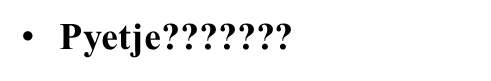 Falemnderit!